Ceramic Matrix Composite Airframe
MBDA Systems Technology Challenge
Project Proposal Template
Reference :
mbda-systems.com/newsroom
Submission Checklist
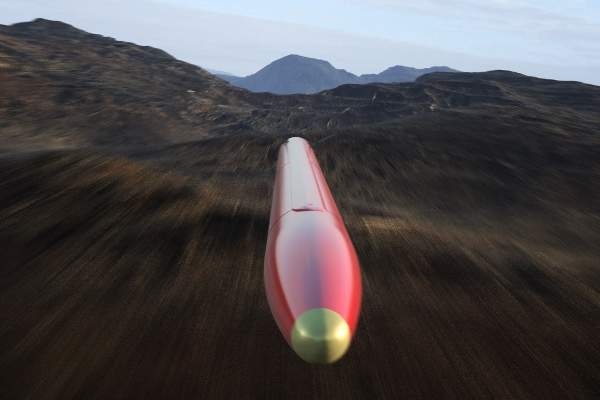 Checklist for the proposal:
Sign and attach Non Disclosure Agreement (NDA)
Sign and attach T&C’s
Completed proposal template (this document)
Company overview presentation (optional)
Reference :
mbda-systems.com/newsroom
Company Overview
Provide details of the company or companies submitting the proposal
Company name, location, parent company (if applicable), size (employees), Point of Contact (including email address)
Material(s) Selection
Provide details of the fibre and matrix material selection.
Where available please provide structural and thermal material properties, making reference to any evidence (e.g. previous coupon characterisation work). Material properties should be provided at ambient and 1000°C (or at the maximum service temperature of material).
4
Manufacturing Process
Provide details of proposed manufacturing process for generic forebody
A general overview of the method that would be used, and whether it is an in-house capability or whether you would sub-contract. Examples of other components manufactured with this methodology. There is no need to provide detailed ply layups at this stage.
5
Proposed changes to baseline forebody geometry
Due to materials and/or manufacturing constraints would you need to modify the baseline geometry?
If features would be manufactured separately and assembled to the CMC forebody please provide details of how this could be done.
6
Technology Availability
What is the maturity of the proposed material and manufacturing method? And are there any restrictions for their use in military products?
Comment on the Technology / Manufacturing Readiness Level. For low TRL/MRL proposals provide details of the proposed roadmap and likely year a production solution would be available. Note any ITAR, EAR, or similar restrictions on technology.
7
Production Cost
Provide a Rough Order of Magnitude (ROM) production cost for the forebody
Assume the forebodies are to be manufactured in batches of 1000. As the detailed design of the part isn't available, approximate costs are acceptable.
8
Additional Functionality
What additional functionality could be provided by the material selection?
These don’t need to be part of your baseline proposal. But what additives / design changes could be made to increase the functionality of the forebody. In line with the proposed functions of interest in slide 9 of challenge overview.
9
Addendum
Any additional comments you would like to make that haven’t been covered in previous answers
10
References or Attachments
List of any references and links to attachments
11